ШКОЛЬНАЯ НАУЧНО-ПРАКТИЧЕСКАЯ КОНФЕРЕНЦИЯ 
ШКОЛЬНОГО НАУЧНОГО ОБЩЕСТВА «КОРИФЕЙ»
СКАЗОЧНАЯ ГЕОГРАФИЯ
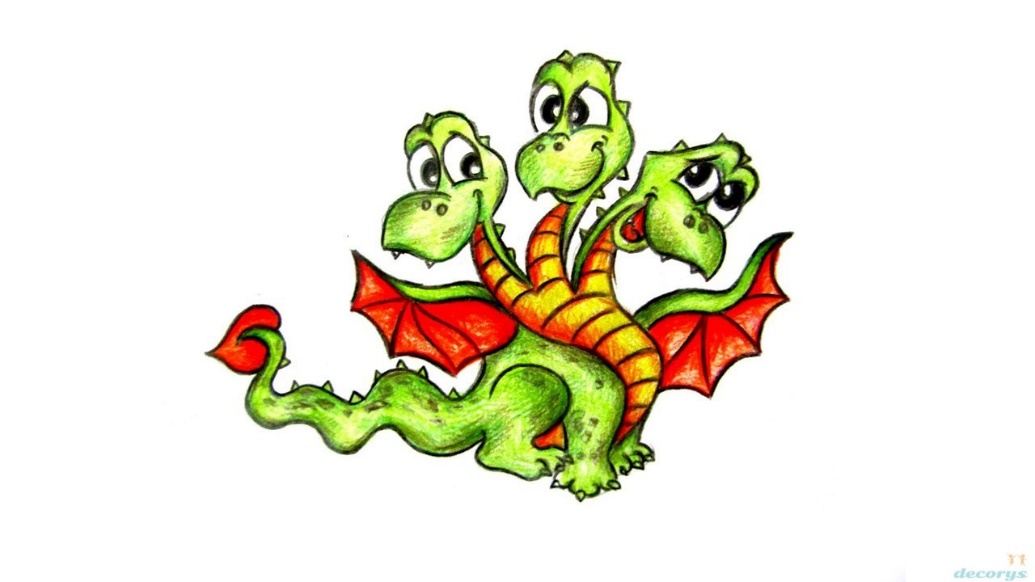 Выполнили: учащиеся 5В класса
 Кашина Ольга
Козырев Олег
Амелин Егор

Руководитель: учитель  географииКосточкина Юлия Владимировна
г. Старая Купавна
2018 г.
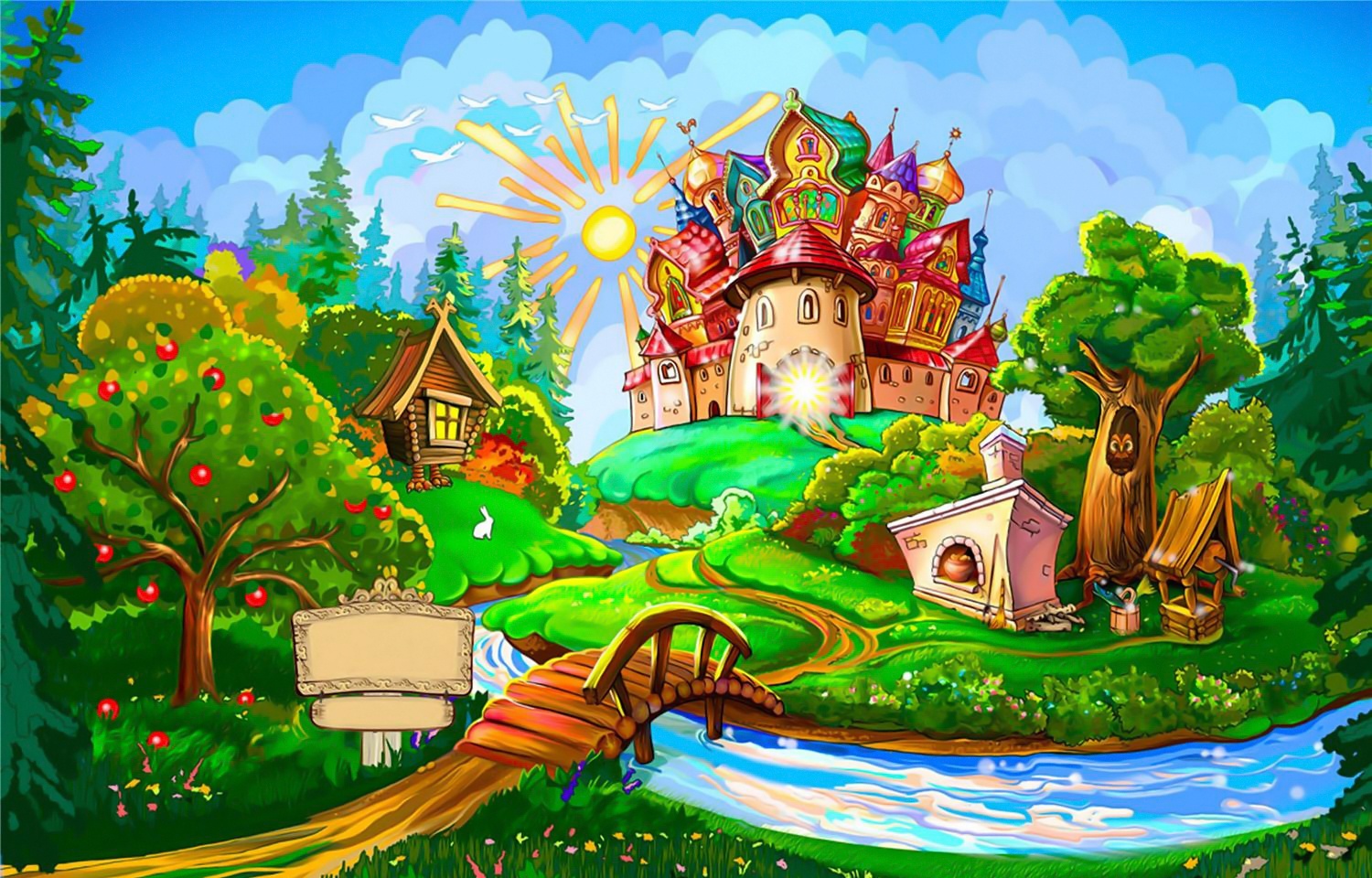 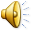 2
АНКЕТИРОВАНИЕ
3
Цели:1. Определить места, где «живут» герои сказок.Задачи:1. Познакомиться со Сказочной картой России.2. Найти и проанализировать информацию о том,  где и как живут сказочные герои.3. Провести анкетирование среди одноклассников.Методы: 1. Сбор и анализ информации.2. Анкетирование.
4
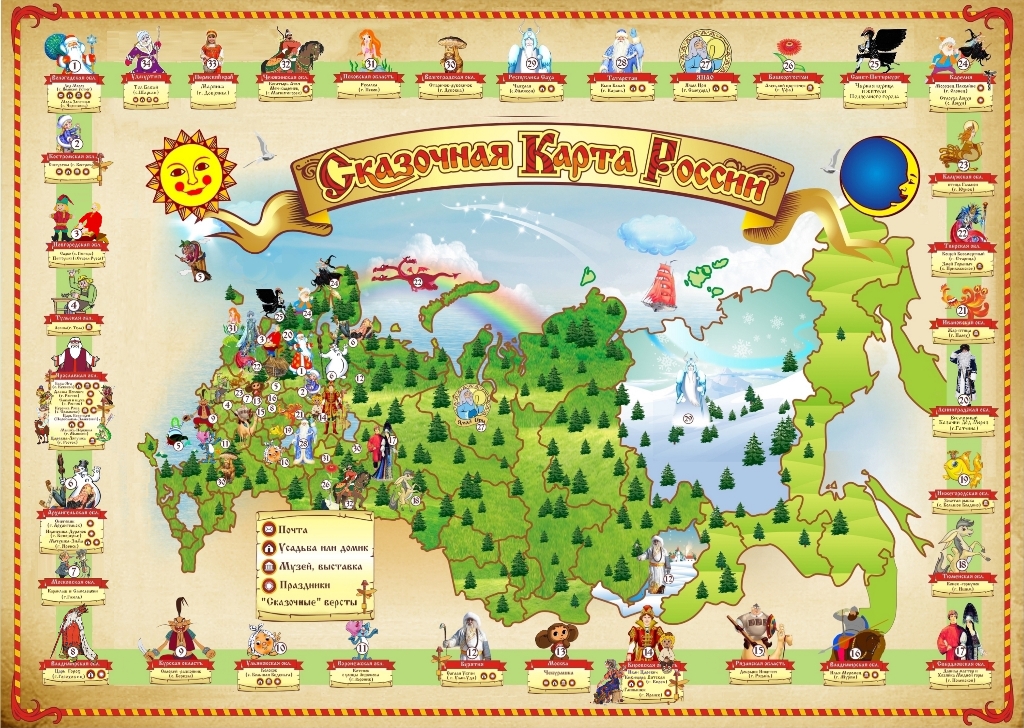 5
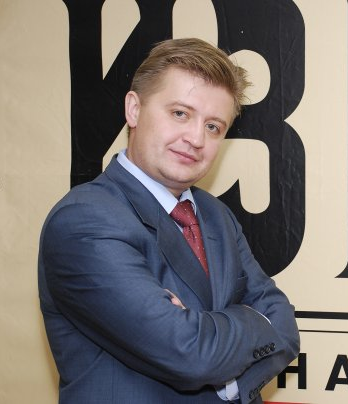 Журналист 
Алексей Козловский
6
Щелыково, Голубой дом Снегурочкив усадьбе А.Н.Островского
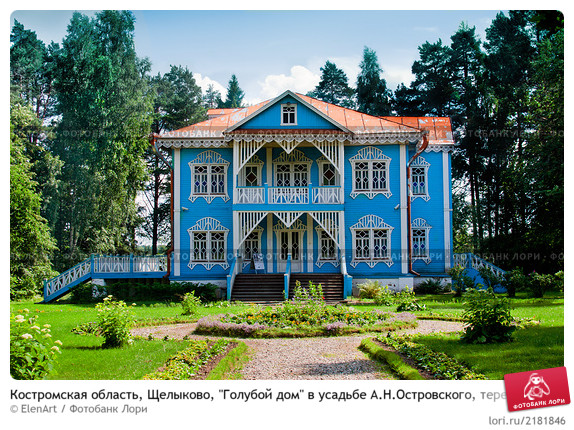 7
Владения Бабы Яги
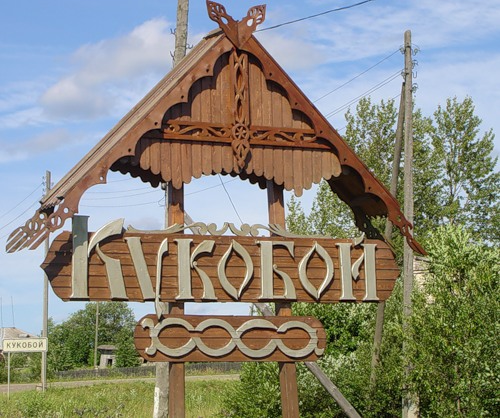 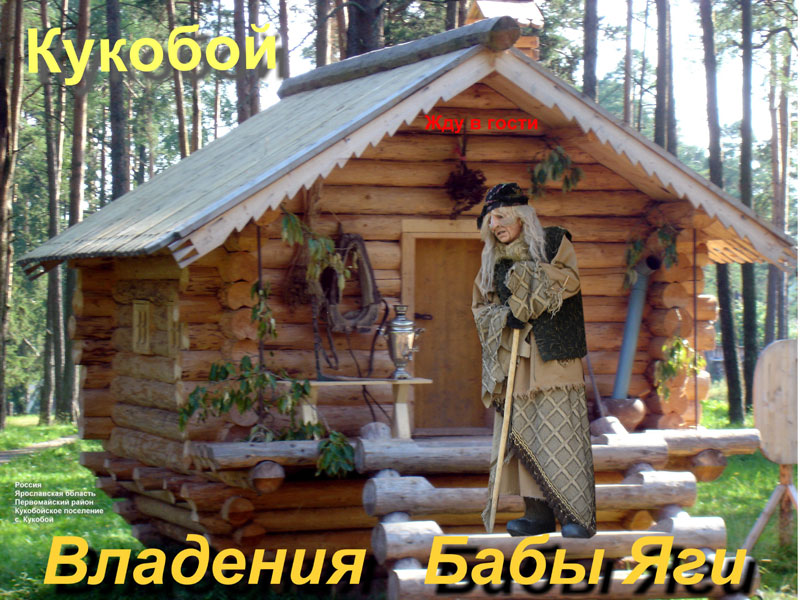 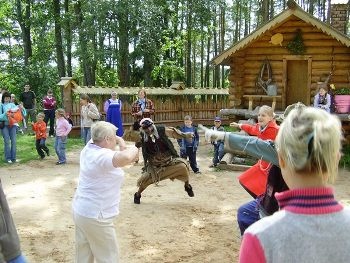 8
Большое БолдиноНижегородской области
9
Шилово  Рязанской области
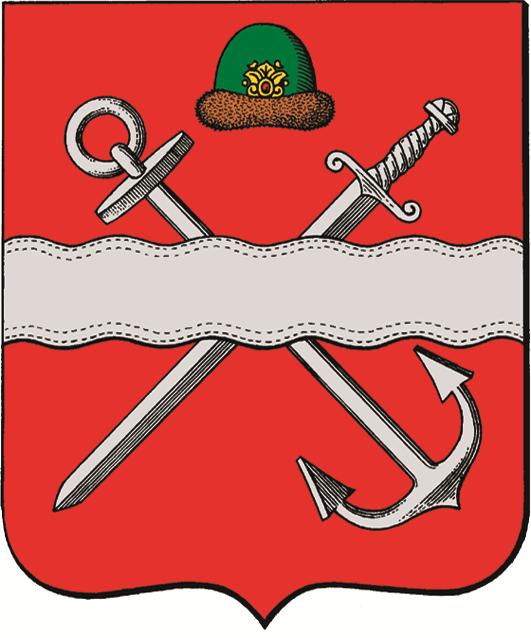 Добрыня Никитич
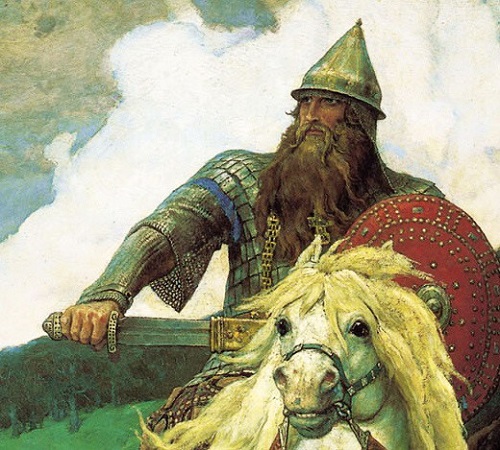 Герб
10
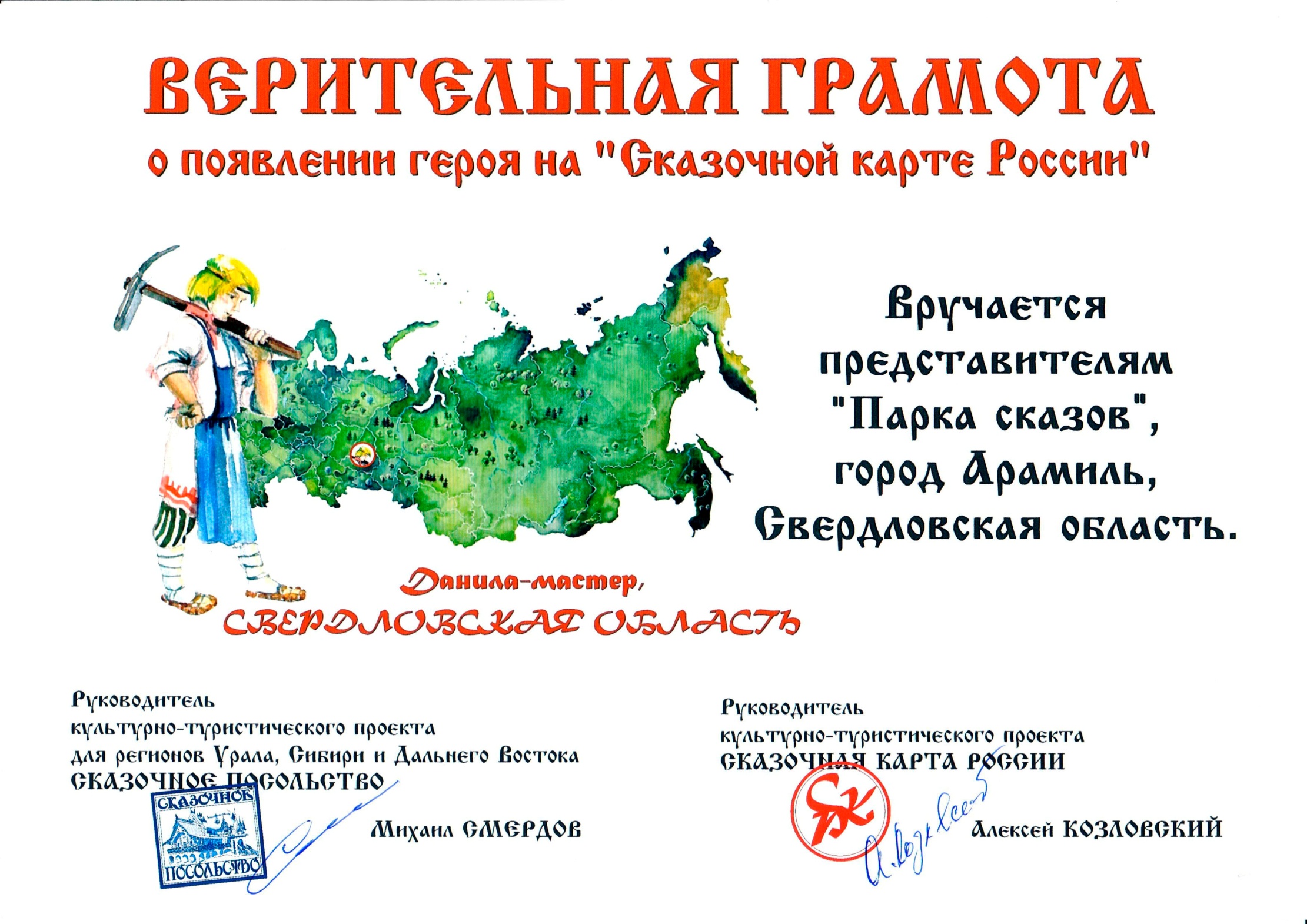 11
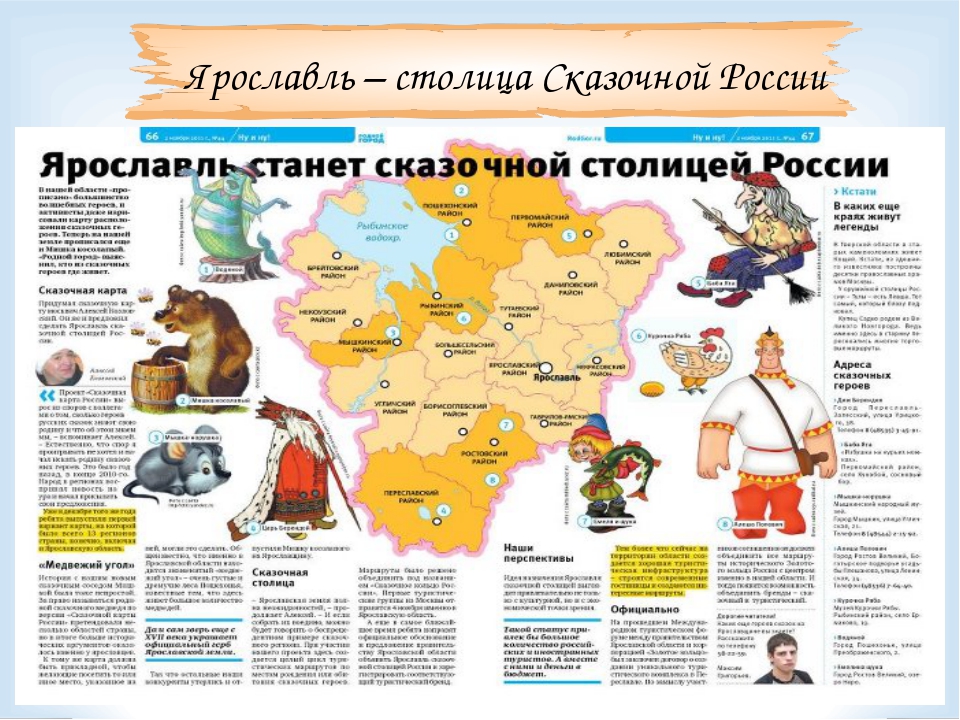 12
12
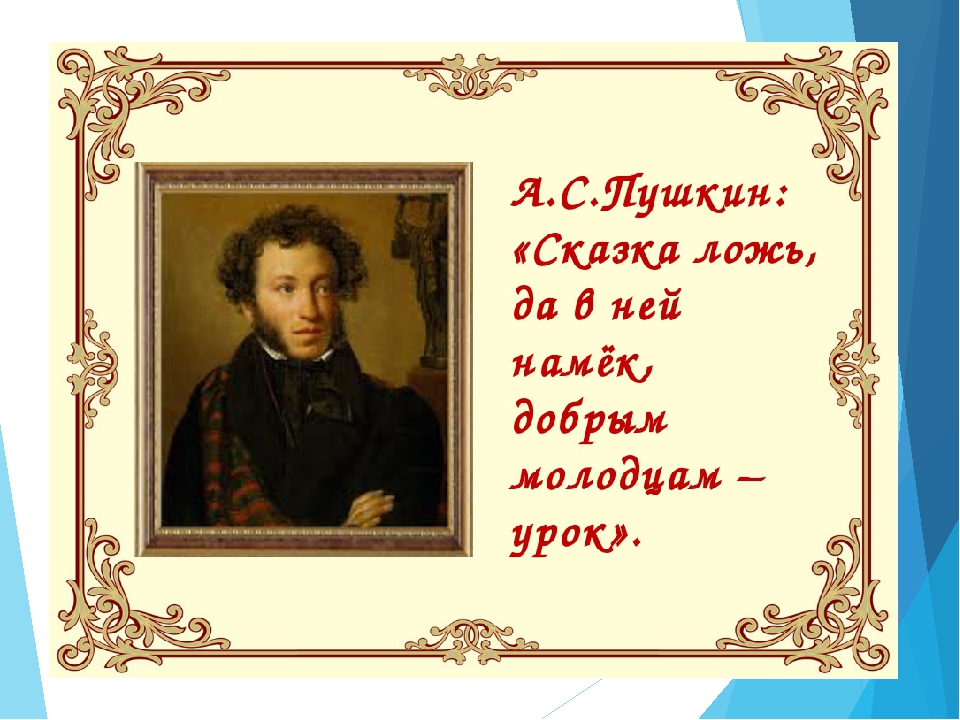 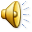 13
Информационные источники
http://www.countrumen.ru –ассоциация землячеств
http://korabl-kirov.ru -центр активного отдыха Летучий корабль
http://yarreg.ru -ярославский регион
http://kirov.bezformata.ru – без формата. Киров
http://www.volga-tours.ru/goldring/2011/Skazka/skaska_map.php - карта
http://vk.com/club23606660 - в контакте
http://zagrannik.org/v-rossii-poyavitsya-eshhe-odno-skazochnoe-mesto/
http://www.ikirov.ru/journal/week-theme-art-chto-takoe-skazochnaya-karta-rossii.html
СПАСИБО ЗА ВНИМАНИЕ